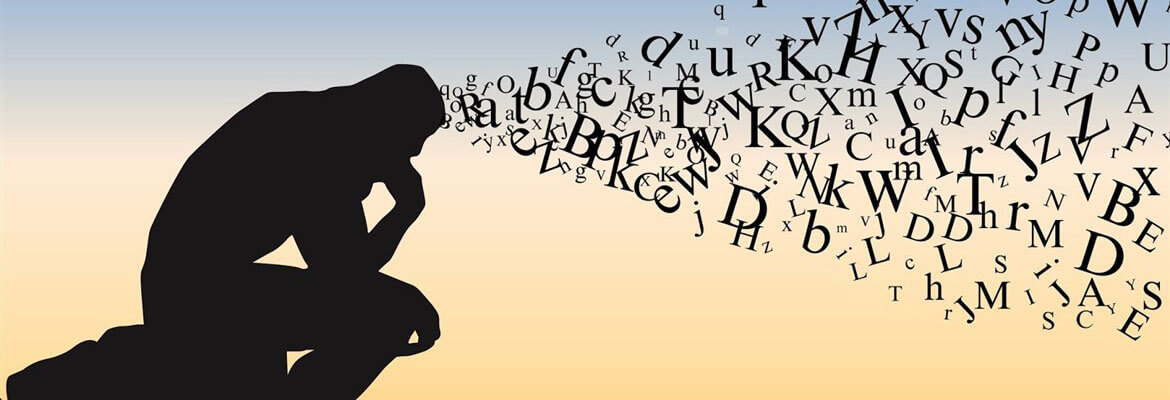 Il corso di laurea in Filosofia:
scelta, percorso e sbocchi occupazionali
Un’indagine a 360° gradi 
dal liceo all’azienda
Nucleo di valutazione di Ateneo  in collaborazione con 
Società Filosofica Italiana – sezione lombarda e Dipartimento di Filosofia dell’Università Cattolica
Indice
1
Motivazioni alla scelta
2
Il Percorso universitario
3
Gli sbocchi lavorativi
4
Implicazioni per la didattica
2
Popolazioni coinvolte nell’indagine
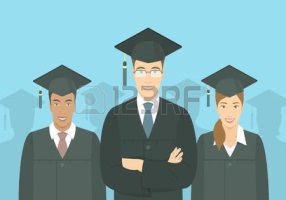 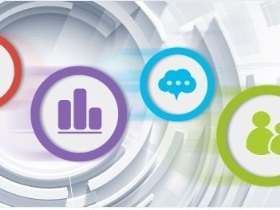 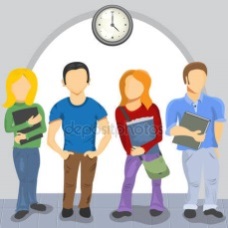 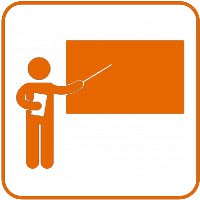 Gli studenti universitari dei vari CdLL LT e LM in Filosofia della Lombardia
aa.aa.15-17
Le aziende
Anno 2017
I Docenti di Filosofia 
dei licei lombardi
a.s. 2016/17
Tutte le matricole dell’Università Cattolica 
a.a. 2016/17 
Circa 11.000 rispondenti
Gli studenti liceali lombardi di 4° e 5°
a.s. 2016/17
700 rispondenti
160 rispondenti
813 rispondenti
104 rispondenti
Utilizzo di dati provenienti da altre indagini:
Sbocchi occupazionali Laureati in Filosofia dell’U.C. dal 2004 al 2014 
352 rispondenti
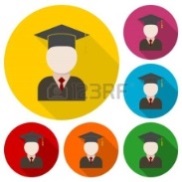 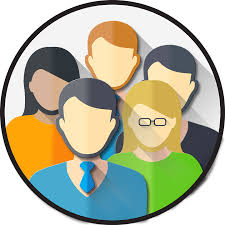 Sbocchi occupazionali Laureati in Filosofia  AlmaLaurea
3
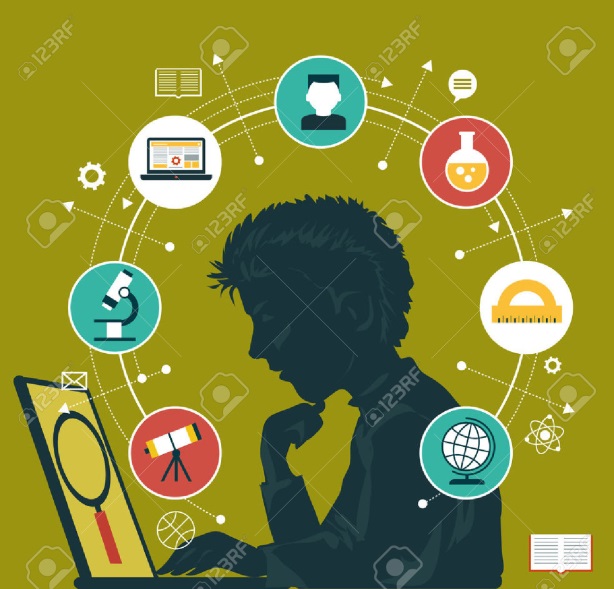 Motivazioni alla scelta
Un’indagine a 360° gradi dal liceo all’azienda
4
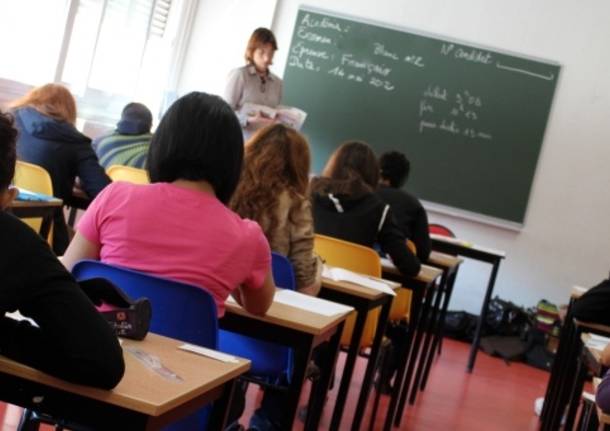 Cosa dicono i docenti liceali di Filosofia (Opinion leader)
Un’indagine a 360° gradi dal liceo all’azienda
5
Il profilo dei docenti liceali
164 rispondenti
Che ruolo ricoprono
Quando si sono laureati
Dal 1974 al 2005 132 – 80,5%
87,8% 
sono di ruolo
Dal 2006 ad  oggi
32 – 19,5%
9,5% 
Hanno un incarico annuale
Laureati in regime di 
 3 + 2
2,7% 
Sono supplenti
Il profilo dei docenti liceali
In quale Università si sono laureati
Che età hanno
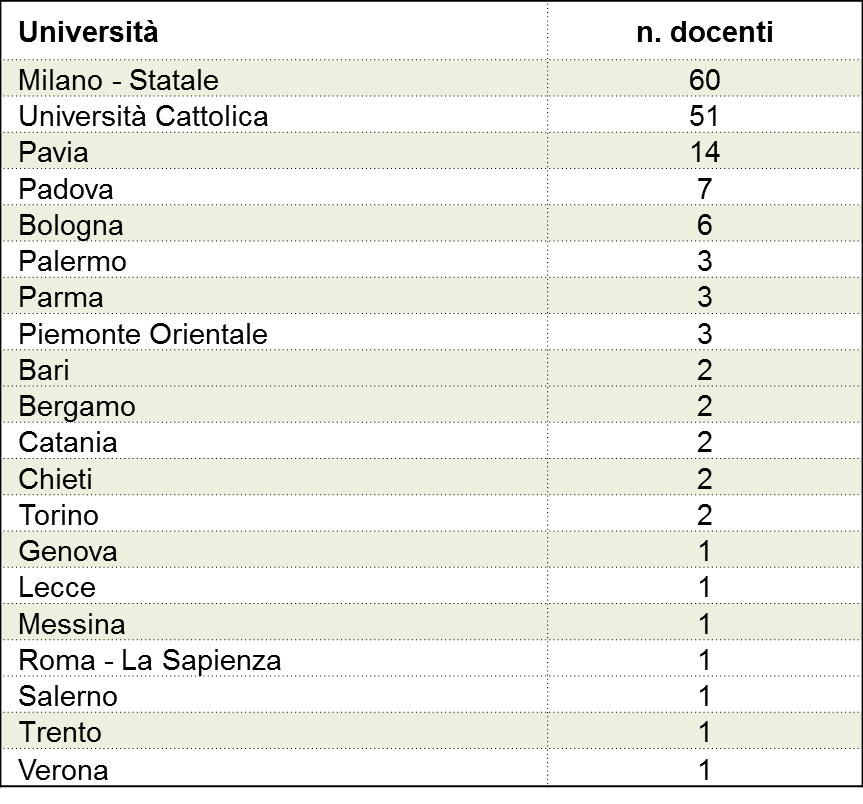 Il 31% si è laureato in UC
7
In quali Licei insegnano i docenti rispondenti
44,8% 
Liceo Scientifico
18,9%
Liceo Classico
16,7%
Liceo Linguistico
13,8%
Liceo Scienze Umane
5,8%
Liceo Artistico
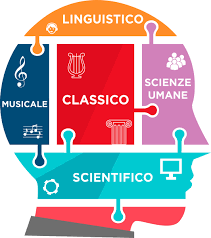 8
Giudizio dei docenti sul 3 + 2
La cosiddetta Riforma del 3+2 circa il CdL in Filosofia . . . .
19,2% 
ne ha favorito la scelta
42,5% 
ne ha penalizzato la scelta
33,5% 
è rimasto tutto come prima
4,8% 
Non sono in grado di dare un giudizio
80,8%
9
Ritiene che con la riforma del 3+2 la scelta di un CdL in Filosofia sia valida . . .
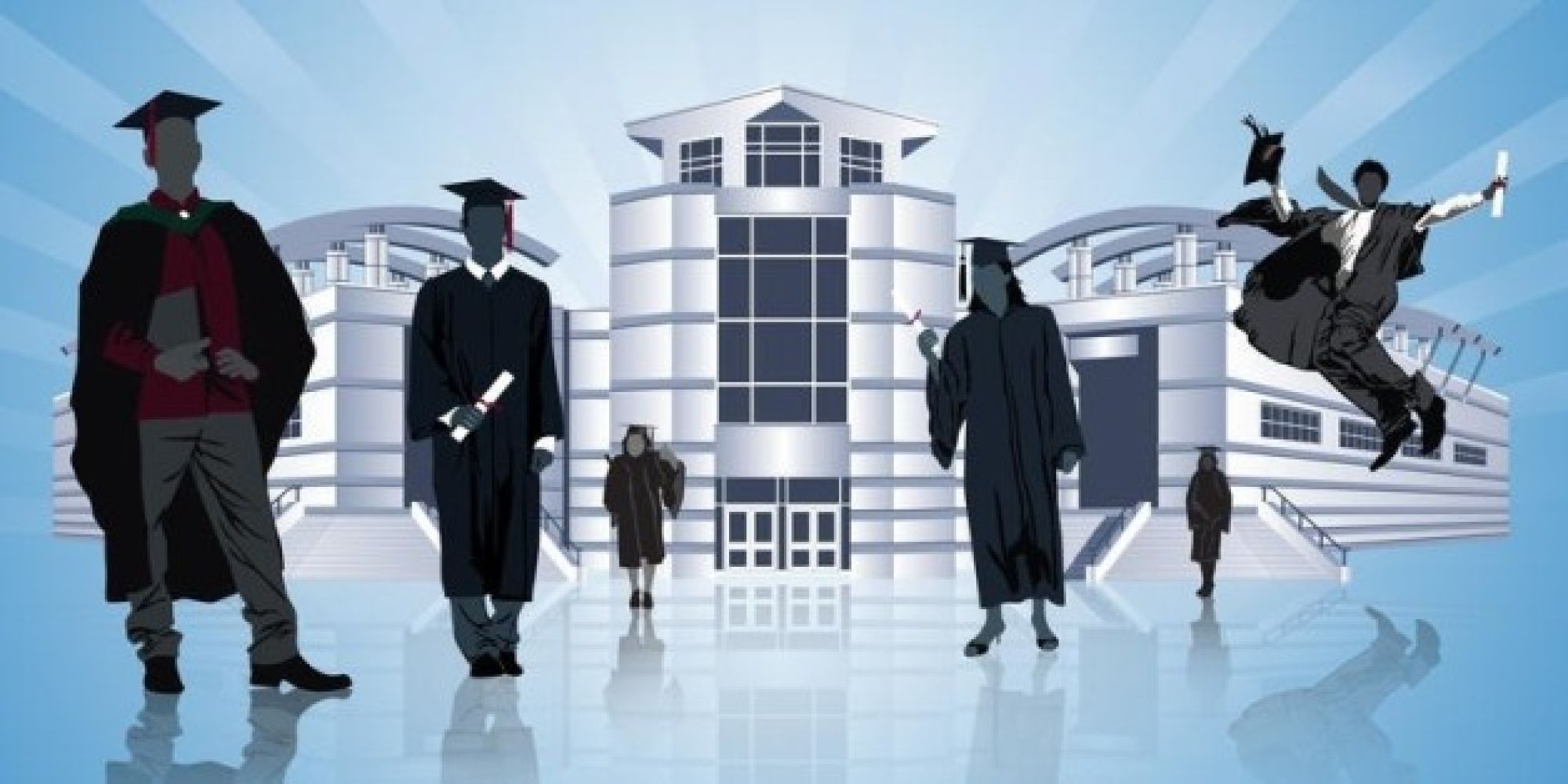 9,6%
SOLO per la Laurea Triennale di primo livello
45,5%
SIA per la Laurea Triennale SIA  per la Laurea Magistrale
44,9%
SOLO per la Laurea Magistrale
10
Ha studenti interessati ad iscriversi a corsi di laurea in filosofia?
46,4%
 SI
16,1%
 NO
37,5%
  NON SO
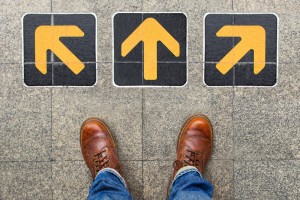 11
Filosofia è una scelta valida e che consiglierebbe ai suoi studenti ?
Il 78% 
dice SI
(131)
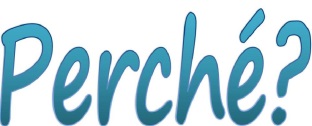 12
Filosofia è una scelta valida e che consiglierebbe ai suoi studenti ?
Il 78% 
dice SI
(131)
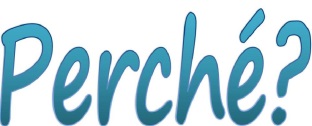 13
Filosofia è una scelta valida e che consiglierebbe ai suoi studenti ?
Il 22% 
dice NO 
(33)
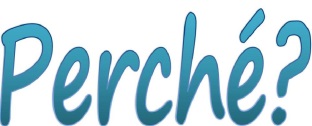 14
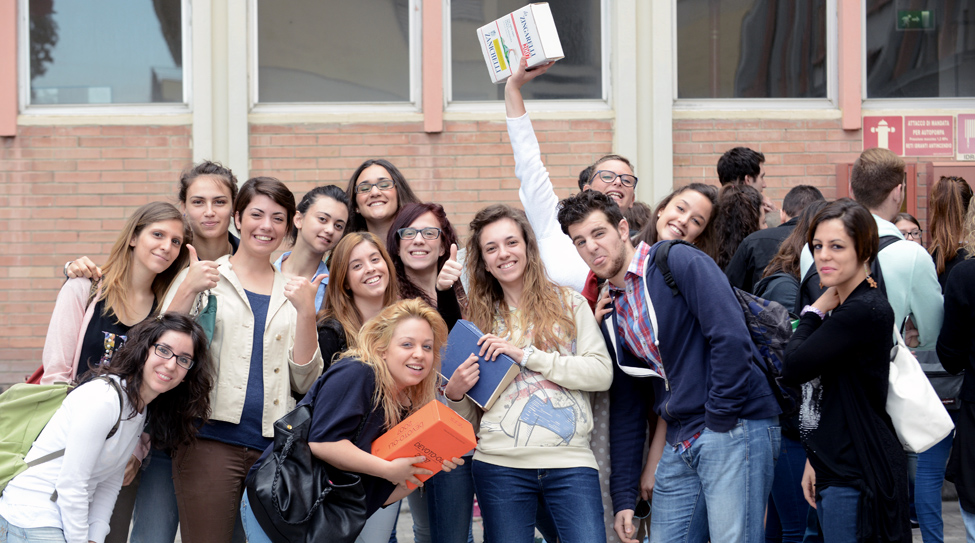 Cosa dicono gli Studenti liceali
Un’indagine a 360° gradi dal liceo all’azienda
15
Il profilo degli studenti liceali
700 rispondenti
Chi sono
Cosa faranno
Studenti del 4° e 5° anno dell’a.s. 2016/17
il 95% proseguirà con gli studi universitari
Provengono da 30 città diverse della Lombardia
Ma solo il 14% di loro potrebbe fare un CdL in Filosofia
Milano, Varese, Bergamo, Cremona ….
Quali Licei frequentano
41,4% 
Liceo Scientifico
23,5%
Liceo Classico
15,9
Liceo Linguistico
9,9%
Liceo Scienze Umane
9,3%
Liceo Artistico
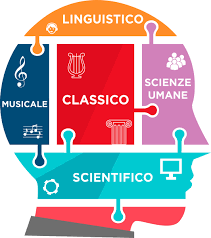 17
Hai intenzione di intraprendere gli studi universitari ?
NO 4%
SI 96%
670 studenti
30 studenti
Sei interessato ad un corso di laurea in Filosofia ?
13,6%  SI
86,4%  NO
579 studenti
91 studenti
Interesse per la Filosofia: NO
Perché NON sei interessato?   579 studenti
La quasi totalità degli studenti ha risposto che la materia non è di loro interesse o quanto meno non li interessa abbastanza da intraprendere uno studio universitario così mirato.

Alcuni hanno espresso idee già chiare circa il loro futuro percorso universitario (medicina, ingegneria, psicologia, materie scientifiche ed economiche, alcuni anche a lettere classiche ma non a filosofia)

La gran parte dichiara di non «amare» la filosofia e altrettanti affermano che la scelta di un tale percorso di studi potrebbe precludere un facile accesso al mondo del lavoro.
19
Interesse per la Filosofia: NO
Perché NON sei interessato?   579 studenti
Alcune affermazioni: 
Considerando come unico possibile lavoro quello dell’insegnante, non ho interessi.
Credo tratti di argomenti troppo astratti per essere applicati fuori dall’ambito accademico
È un indirizzo che ha la fama di dare poche possibilità di lavoro
È una materia molto interessante, mi ha cambiato la vita studiarla. Tuttavia non è la mia strada, preferisca fare qualcosa di più pratico e che mi formi seriamente in vista di un lavoro.
Ho altre preferenze / obiettivi /progetti. 
Ho interessi maggiori. (?)
Mi piacerebbe studiare filosofia ma non saprei cosa fare dopo. 
Non è una materia che mi appassiona. 
Non ritengo che gli studenti universitari di filosofia siano utili nel mondo del lavoro, le opportunità sono limitate.
Questioni lavorative, tuttavia trovo interessante e molto formativa la materia
20
Interesse per la Filosofia: Sì
Perché sei interessato ?   91 studenti
La maggioranza dei rispondenti afferma di volerla scegliere per l’INTERESSE e la PASSIONE per la materia.

Qualcuno specifica maggiormente:
La curiosità, la voglia di conoscere il pensiero dell’uomo e la sua evoluzione per trovare soluzione migliori nei giorni nostri.
Ho un professore che mi fa appassionare alla materia. La rende leggera nonostante alcuni argomenti siano pesanti
Mi piace
La bellezza della storia, del ragionamento filosofico e la possibilità che offre la Filosofia di confrontarsi con numerose e differenti realtà di pensiero
È una materia che ti consente di aprire la mente per quanto riguarda sia la comprensione che la formulazione di pensieri e concetti filosofici, agevola alla riflessione e a trovare una possibile soluzione a vari problemi anche di vita quotidiana
21
Interesse per la Filosofia: Sì
Perché sei interessato ?   91 studenti
Pone domande e riflette sul mondo e sull’uomo, indaga sul senso dell’essere e dell’esistenza umana, tenta di definire la natura e analizza le possibilità e i limiti della conoscenza.
La filosofia serve per comprendere meglio gli avvenimenti e anche alcuni comportamenti dell’uomo. Ci fa interrogare sulle questioni morali e a non prendere decisioni avventate e inconsapevoli, Risponde o almeno cerca di rispondere alle domande fondamentali dell’uomo e fa bene all’animo
Perché la filosofia mi intriga e mi appassiona
Passione e amore per la filosofia
Ritengo che la filosofia e lo studio della storia della filosofia portino (potenzialmente) ad una più fondata comprensione del mondo, il che è condizione necessaria per orientare al meglio le proprie scelte di vita.
22
Chi sceglierebbe un Corso di laurea in Filosofia …….
15,4%
Si iscriverebbe solo ad una Laurea triennale
Si iscriverebbe solo ad una Laurea magistrale
12,1%
Si iscriverebbe ad entrambe
40,7%
31,9%
Non conosce la differenza fra LT e LM
Quanto influirà ciascuno dei seguenti ASPETTI sulla tua scelta del Corso di laurea
I valori % sono dati dalla somma molto+ moltissimo
24
Quanto ciascuno dei seguenti ASPETTI influirà sulla tua scelta dell’Ateneo
25
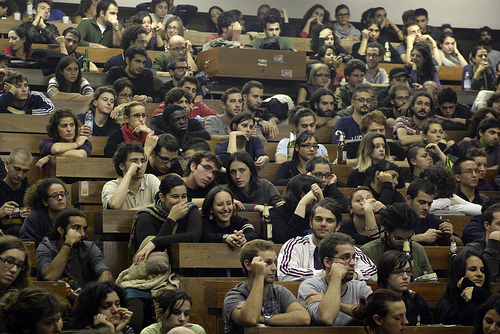 Cosa dicono gli Studenti Universitari
Un’indagine a 360° gradi dal liceo all’azienda
26
Prima di scegliere a quale Ateneo iscriverti, hai fatto una comparazione fra i piani di studio in Filosofia adottati dalle Università lombarde ?
NO
SI
LM 35%
LT 56,2%
LM 65%
LT 43,8%
27
Quanto ha influito il costo delle tasse universitarie nella tua scelta dell’Ateneo ?
Liceali
75%
28
Motivazioni alla scelta del Corso di laurea% di Molto + Moltissimo
I valori % sono dati dalla somma molto+ moltissimo
29
Altre motivazioni all’iscrizione LT
Oltre a ribadire la Validità, completezza e organizzazione del Piano Studi e la Passione e Interesse per la Filosofia, emergono le seguenti altre motivazioni:
%
Altre motivazioni all’iscrizione LM
Oltre a ribadire anche a livello di LM la Validità, completezza e organizzazione del Piano Studi e la Passione e Interesse per la Filosofia, emergono le seguenti altre motivazioni:
%
Motivazioni alla scelta dell’Ateneo
32
Motivazioni alla scelta dell’Ateneo% di Molto + Moltissimo
33
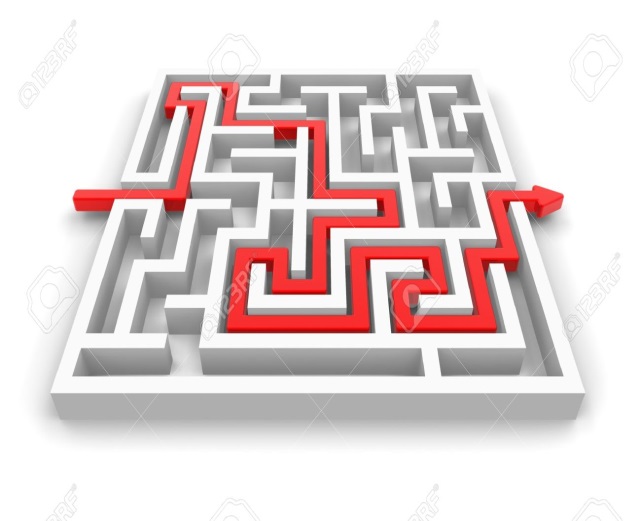 Il Percorso universitario
Un’indagine a 360° gradi dal liceo all’azienda
34
Quali sono i Punti di forza di un Corso di laurea in Filosofia?Opinione dei docenti liceali
35
Quali sono I PUNTI I FORZA  
di un Corso di laurea in Filosofia ?
Docenti liceali
Versus
Versus
Versus
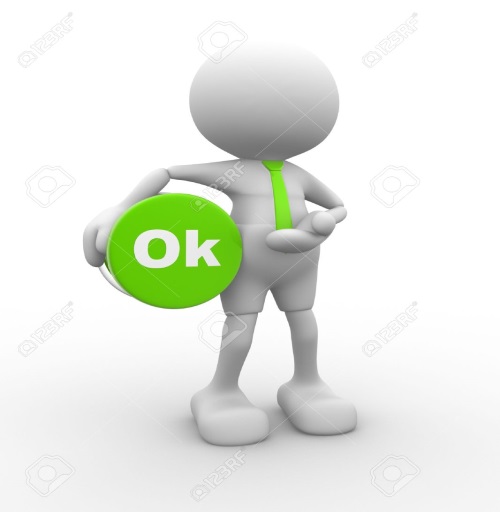 Quali ritieni siano i punti di forza del Corso di laurea in Filosofia che stai frequentando ?Studenti Universitari
37
Punti di forza LT
Studenti Universitari
Punti di forza LM
Studenti Universitari
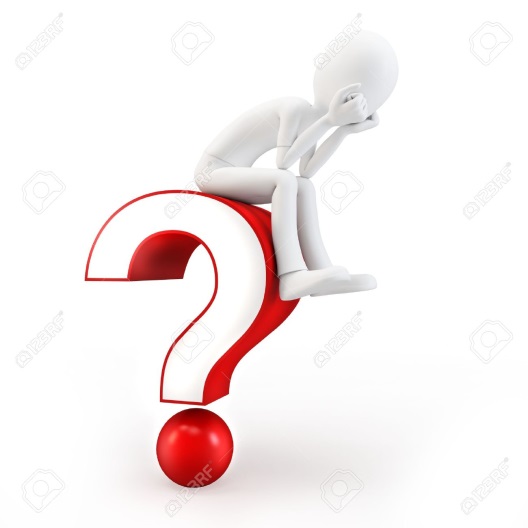 Quali ritieni siano i punti di criticità e debolezza della laurea in Filosofia che stai frequentando?Studenti Universitari
40
Punti di criticità LT 
Studenti universitari
Punti di criticità LM 
Studenti universitari
Consiglieresti l’iscrizione al corso di laurea in Filosofia ?
43
Consiglieresti l’iscrizione al Corso di laurea in filosofia ?
Laurea triennale
Laurea magistrale
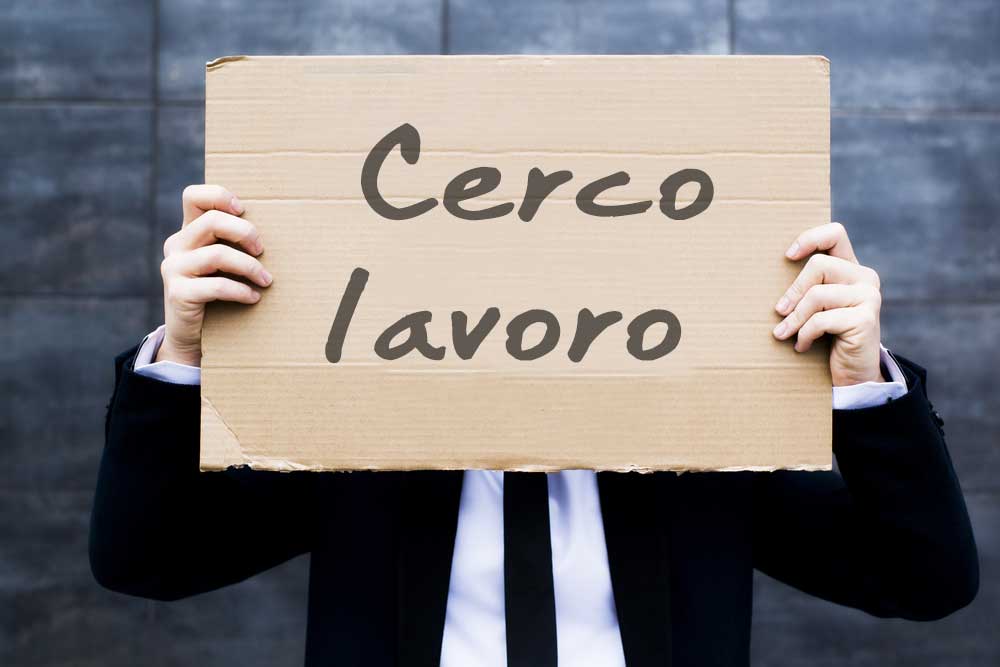 Sbocchi lavorativi
Un’indagine a 360° gradi dal liceo all’azienda
45
Cosa può fare un laureato in filosofia ?
Opinione dei docenti liceali
46
Cosa può fare un laureato in filosofia ?
Opinione degli Studenti universitari
47
Cosa fanno effettivamente i laureati in Filosofia?Settori – Ruoli - Professioni
48
In quali settori lavorano
49
Quali contratti di lavoro hanno stipulato
50
Che ruolo hanno
51
Quali Professioni svolgono
52
Item rilevanti
Fonte dati: AlmaLaurea
53
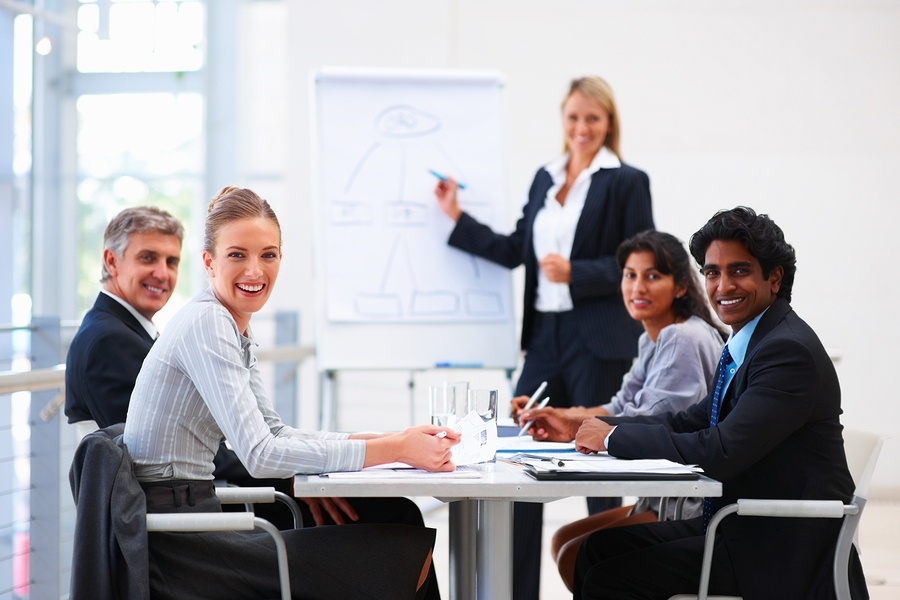 Cosa dicono le Aziende
Un’indagine a 360° gradi dal liceo all’azienda
54
Il profilo delle aziende
104 rispondenti
Settore lavorativo
Realtà lavorativa
Quanti addetti hanno
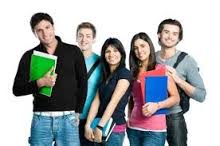 Caratteristiche dei candidati all’assunzione
56
Quali caratteristiche 
DEVE 
possedere un candidato all'assunzione  ?
57
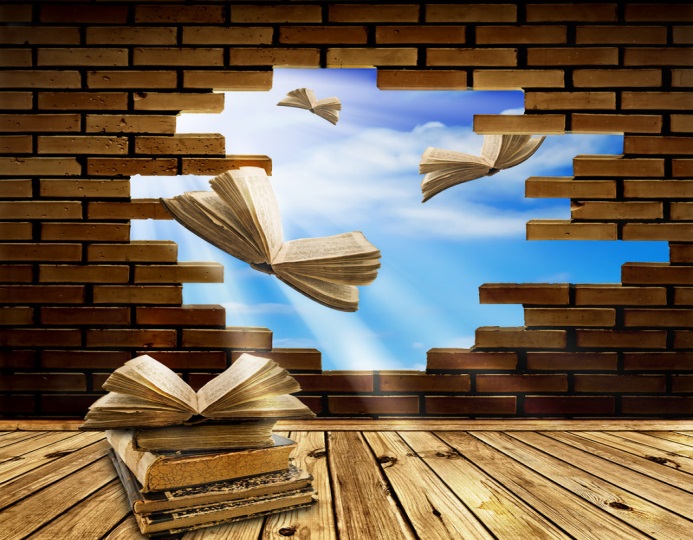 Laureati di area filosofica e letteraria
58
Cosa DEVE SAPER FARE BENE 
un laureato di area filosofica e letteraria
59
È RILEVANTE  la differenza 
fra un laureato LT ed uno LM 
per i laureati di area filosofica e letteraria ?
49 NO
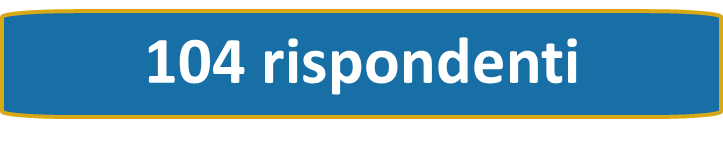 La rilevanza della LM sulla LT viene individuata nella maggiore preparazione professionale e in una compiuta maturità personale. Aumenta la capacità di analisi e vi è più consapevolezza del proprio ruolo e delle proprie competenze e maggiore padronanza degli aspetti «emotivi» direttamente collegati al mondo del lavoro.
Emerge, poi, dalle aziende una notevole «diffidenza» nei confronti delle lauree triennali : « la triennale di fatto non è una laurea; è insufficiente e incompleta. Con la triennale non si viene assunti». 
Rispetto alla percezione della laurea in Filosofia considerata «debole», l’idea è: «che almeno abbiano concluso un corso di studi completo».
60
La sua realtà lavorativa assume laureati di area filosofica e letteraria ?
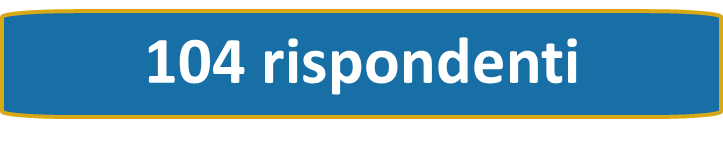 61
A quale settore appartengono le Aziende 
che assumono laureati
 di area filosofica e letteraria
59 rispondenti
62
Assunti per quali ambiti ?
63
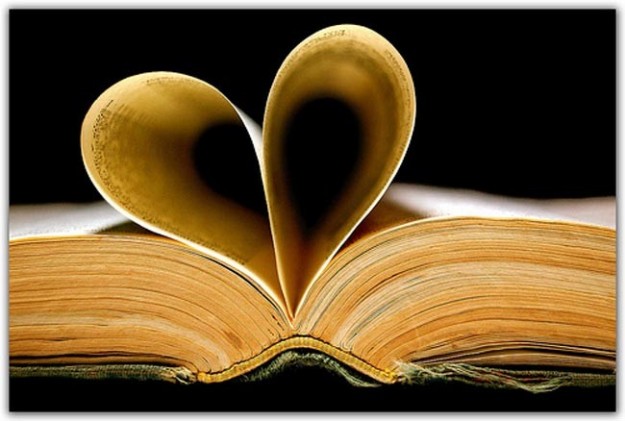 Focus sui Laureati in FILOSOFIA
64
Ritiene che le nuove lauree 3+2 sulle Risorse Umane
abbiano eroso la possibilità per i laureati in Filosofia di essere impiegati nelle HR ?
Nella sua realtà lavorativa sono stati assunti negli ultimi dieci anni laureati in Filosofia ?
Per quali posizioni ?
54  SI
Perchè NON sono stati assunti ?
50  NO
68
Perchè NON sono stati assunti ?
Ed inoltre ……..
vengono essenzialmente indicate carenze circa la conoscenza del mondo aziendale.

In particolare delle tematiche: economiche, informatiche e finanziarie che possono essere colmate con attività formative «in house» ma chiedono disponibilità di tempo e di costi.

Si aggiungono poi alcune osservazioni sullo scarso senso pratico e assenza di preparazione sugli aspetti statistici e quantitativi.
69
Qual è l’interesse specifico 
che una realtà lavorativa ha nei confronti 
dei laureati in Filosofia ?
Ecco un elenco abbastanza esaustivo di quanto hanno detto le figure aziendali intervistate:
Ampiezza di vedute
Analiticità e profondità di pensiero
Apertura al cambiamento 
Apertura mentale e determinazione a seguire un proprio interesse o un progetto assegnato
Attitudine alla multidisciplinarietà
Autonomia di pensiero
Buona capacità espressiva e di analisi
Buona capacità logica e spirito critico.
Capacità analitiche, di lettura e analisi della realtà organizzativa
Capacità critiche proprie della preparazione filosofica
Capacità di "concettualizzare" e descrivere in modo semplice sistemi complessi
Capacità di analisi dei contesti e di approfondimento delle dinamiche di relazione nel contesto lavorativo e capacità di problem solving grazie alle competenze logiche e di ragionamento acquisite attraverso la formazione
Capacità di approfondire
Capacità di astrazione
Capacità di fare sintesi e vedere connessioni in sistemi complessi
Capacità di introspezione
Capacità di leggere la realtà secondo chiavi interpretative sofisticate
Qual è l’interesse specifico 
che una realtà lavorativa ha nei confronti 
dei laureati in Filosofia ?
Capacità di ragionamento fluida
Capacità di vedere connessioni fra diversi ambiti; visione sistemica
Capacità di vedere le cose da punti di vista diversi (problem solving)
Capacità di vedere l'insieme delle problematiche e di saperle poi semplificare
Flessibilità mentale e cognitiva
Hanno capacità plastica di adattamento, che permette una veloce acquisizione delle competenze secondo schemi non rigidi.
Hanno competenze trasversali (problem solving,...) e competenze metodologiche, propensione alla visione di insieme dei fenomeni e a cogliere l'interconnessione delle varie attività professionali
Hanno una buona capacità di riflessione profonda sui contenuti
Il senso critico che possono aver sviluppato nel percorso di studi
La predisposizione ad affrontare problematiche complesse e la capacità di apprendimento
Mentalità duttile e capacità di applicarsi su più mansioni
Ottima propensione a sviluppare capacità "soft": comunicative, organizzative.
Posseggono un background culturale multidisciplinare.
Problem solving
Riflessività
Rigore e metodo.
Senso critico
Visione olistica, capacità analitiche, competenze relazionali
Qual è l’interesse specifico 
che una realtà lavorativa ha nei confronti 
dei laureati in Filosofia ?
Alcune frasi spiegano più approfonditamente l’interesse:
A differenza degli altri laureati, le persone laureate in filosofia dimostrato un maggiore spirito di adattamento e una visione a più ampio spettro delle questioni e dei problemi che si trovano ad affrontare. La duttilità in un'azienda è un aspetto premiante e fondamentale.
 
I laureati in filosofia hanno una flessibilità/duttilità di pensiero che manca spesso nelle industrie, soprattutto negli uffici hr spesso scambiati per soli uffici payroll
 
Il non possedere una preparazione tecnica, se per alcuni ruoli può rappresentare un limite, per altri (come l'ambito delle risorse umane, della comunicazione in tutti i suoi aspetti e anche del marketing) può rivestire un punto di forza perché è l'azienda che può "formare" la risorsa secondo le proprie esigenze e indirizzi. Questo perché può contare su una forma mentis più aperta e duttile.
 
Posseggono capacità critiche proprie della preparazione filosofica, apertura e flessibilità mentale. I processi di ragionamento che hanno imparato ad adottare, su base rigorosamente logica e razionale,  forniscono un valore aggiunto importante (in particolare, in termini di capacità relazionale, empatia e diplomazia, problem solving).
Qual è l’interesse specifico 
che una realtà lavorativa ha nei confronti 
dei laureati in Filosofia ?
Le aziende cercano gente sveglia con capacità di sintesi, individuazione dei problemi e propositive di soluzioni.
 
Tutte le realtà lavorative sono adatte ad un laureato in Filosofia. I migliori AD di grandi aziende, anche multinazionali, lo sono. Conosco personalmente imprenditori molto capaci laureati in filosofia. Dipende dalle attese e dal carattere del candidato - posto che abbia le nozioni previste dal corso magistrale.
Qual è l’interesse specifico 
che una realtà lavorativa ha nei confronti 
dei laureati in Filosofia ?
Vi sono però anche alcuni “alert”:
Dovrebbero però essere aggiunte anche abilità e competenze che aiutino il laureato a proporsi in azienda con più strumenti: es capacità organizzative, relazionali, di problem solving, di comunicazione (abilità e competenze più pratiche, ma necessarie).
 
Alla laurea in filosofia, deve necessariamente seguire uno stage o tirocinio in azienda in ruoli prettamente di staff, altrimenti unicamente l'apertura mentale e la cultura che la laurea in Filosofia genera non è sufficiente ai fini dell'inserimento in azienda.
 
Senza un’integrazione con un Master in materie economiche non vi è alcun interesse per i laureati in Filosofia. Con questa integrazione penso che possa interessare: veloce capacità di apprendimento e capacità di adattamento/cambiamento.
 
Il rischio è che alcuni siano però troppo poco concreti.
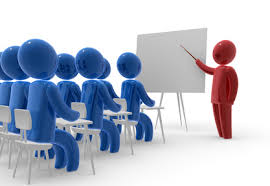 Implicazioni per la didattica
Un’indagine a 360° gradi dal liceo all’azienda
75
Implicazioni per la didattica
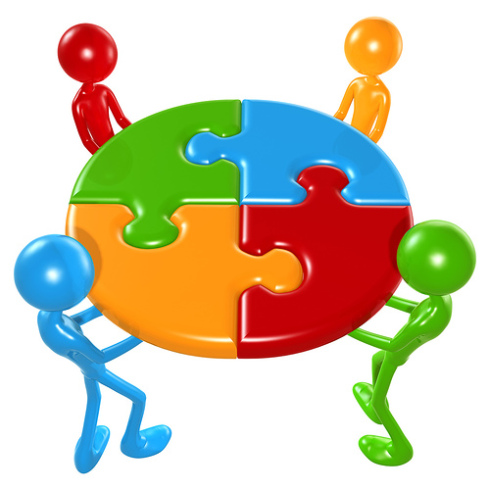 Dall’Indagine emergono almeno quattro linee di riflessione per la didattica universitaria della Filosofia :

sul piano degli studi e sulle attività di supporto alla didattica

sulle cosiddette Soft Skills o Non Cognitive Skills

sul rapporto con il Mondo del Lavoro e la preparazione agli sbocchi occupazionali

sulla dimensione internazionale
Implicazioni per la didattica
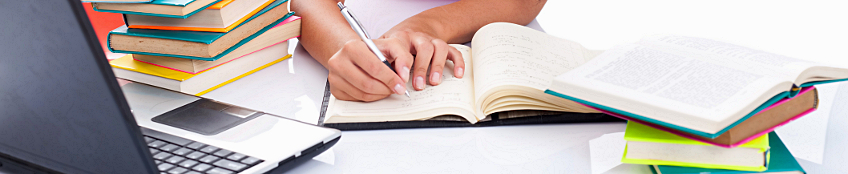 Piano degli studi e attività di supporto alla didattica

Forte richiesta di confronto con le tematiche dell’attualità (senza omettere la classicità e la tradizione)

Forte richiesta di attività seminariali e laboratoriali e di dibattito / confronto

Integrazione della preparazione con discipline socio-economiche (e giuridiche) che illustrino la realtà aziendale

Integrazione della preparazione con conoscenze e competenze in ambito statistico-quantitativo
Implicazioni per la didattica
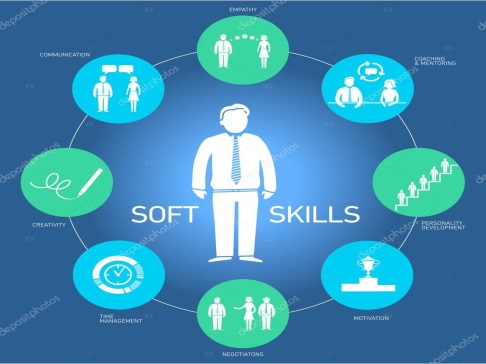 Soft Skills o Non Cognitive Skills

Possono essere il punto di forza dei laureati in Filosofia poiché il percorso degli studi filosofici facilita e predispone all’acquisizione di queste competenze

La loro padronanza però viene lasciata all’iniziativa e al carattere (in senso inglese) della persona

Una preparazione specifica che risultasse dal piano studi darebbe un notevole vantaggio ai laureati nel momento del contatto con il Mondo del lavoro

A ciò va affiancata una profonda conoscenza della lingua inglese e dell’office automation
Implicazioni per la didattica
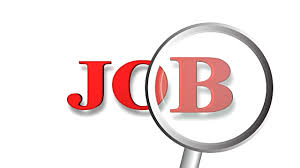 Rapporto con il Mondo del Lavoro e preparazione agli sbocchi occupazionali

È risultato evidente dagli esiti dell’indagine che non vi è preparazione specifica e facilitazione alla conoscenza del Mondo del lavoro

Le idee sui possibili sbocchi occupazionali rimangono identiche e generiche durante il percorso universitario a quelle che si possedevano prima di iniziare l’università

Non vi è differenza in ciò fra uno studente che abbia fatto solo la LT e uno che abbia frequentato anche la LM

Vi è una forte passività e un atteggiamento fideistico circa il futuro lavorativo, che va dal «posso fare tutto» a «tanto non potrò fare nulla»

Manca un rapporto strutturato con il Mondo del lavoro, sia esso quello dell’insegnamento pre-universitario, sia esso quello della realtà delle imprese di produzione o di servizio
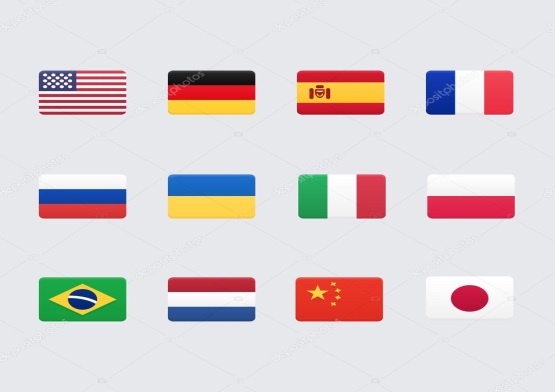 Implicazioni per la didattica
La dimensione internazionale

vi è forte richiesta di esperienze di didattica curricolare presso sedi universitarie straniere 

vi è forte richiesta di esperienze di ricerca per stesura della tesi presso sedi universitarie straniere

vi è forte interesse per esperienze di doppio titolo

vi è forte interesse per la partecipazione a comunità di studio e a network internazionali
Grazie per la pazienza e l’attenzione

Massimo Massagli
 
Direttore
Funzione di supporto al Nucleo di valutazione di Ateneo
Università Cattolica del Sacro Cuore

massimo.massagli@unicatt.it